GE-GAN: A deep learning framework for virtual road traffic state detector design
道路虚拟交通状态检测器设计的深度学习框架
报告人：魏臣臣
指导教师：徐东伟
2019年10月11日
Submitted  to Transportation Research Part C journal
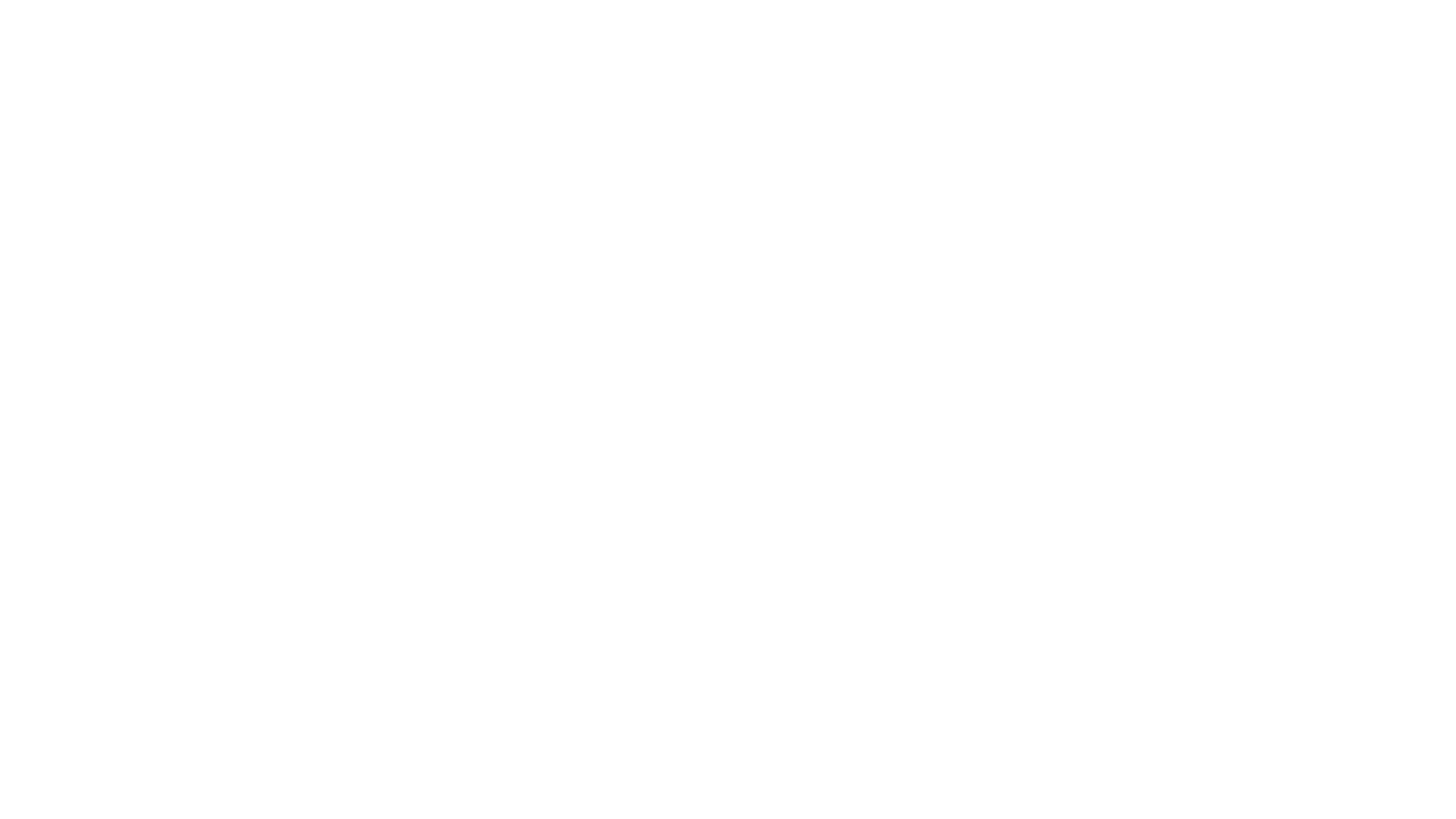 背景介绍
方法介绍
实验设计
结果分析
总结
目录
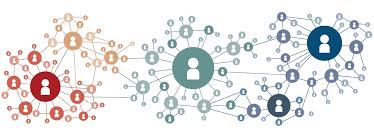 背景介绍
社交网络
城市道路与车辆的迅速增加
普通道路检测器由于不可抗因素容易造成的检测器故障，检测器缺失
图网络以及生成对抗网络（GAN）在各个领域的快速发展
（社交网络，图像生成等）
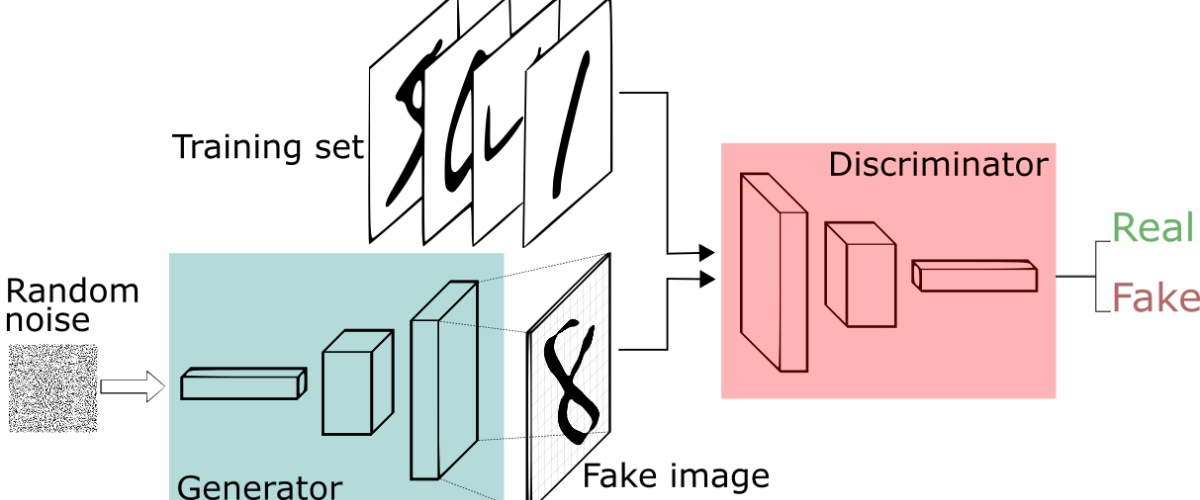 化合物网络以及蛋白质网络
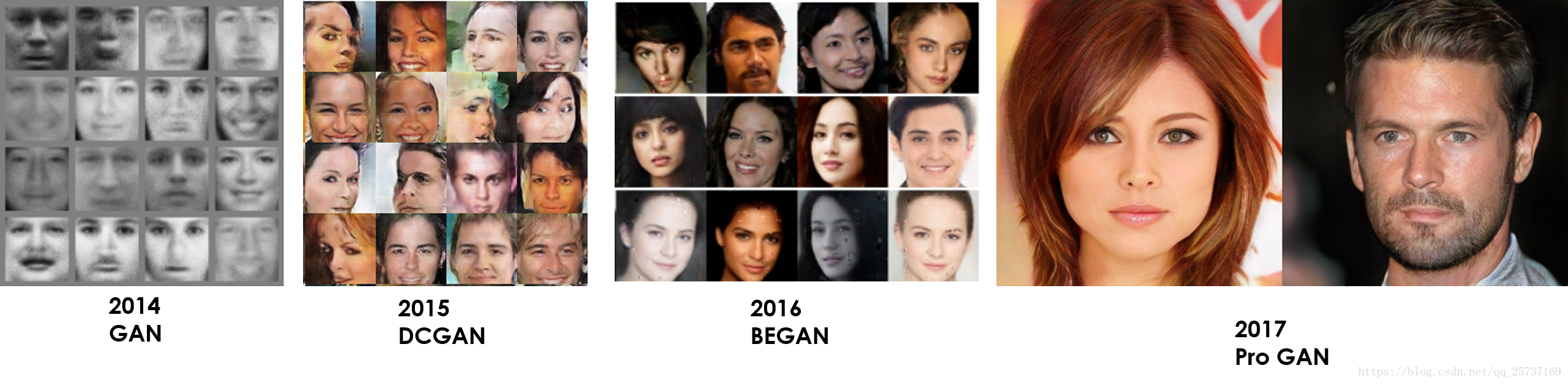 GAN模型结构图
GAN在图像应用上的发展
背景介绍
研究目的：
通过已知道路检测器数据生成虚拟检测器交通状态数据，
降低交通状态检测器设置与维护的成本
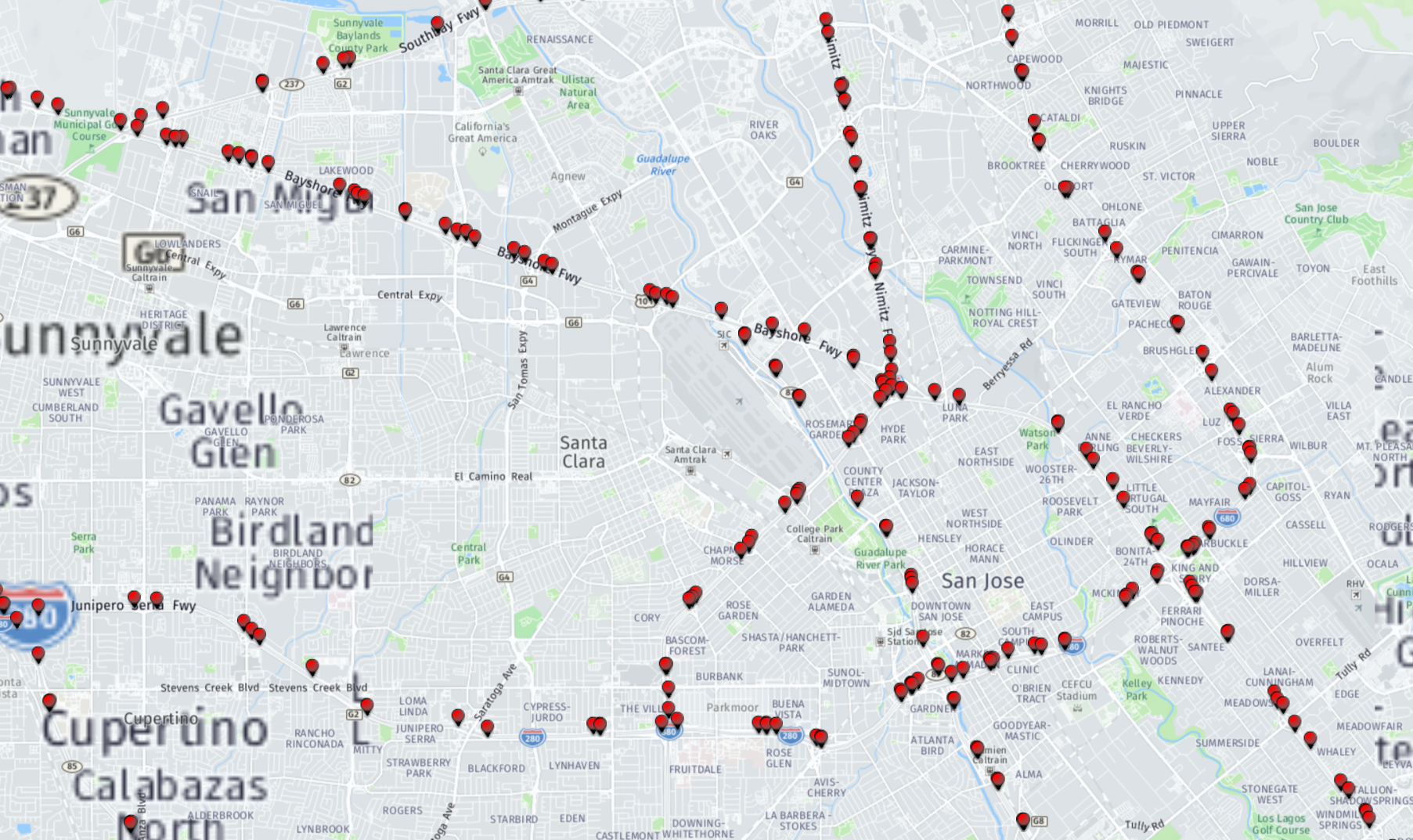 GM
GAN
Target
加州高速路网检测器位置分布图
方法介绍
Part1
路网的构建
Part2
GE-GAN整体框架
GM,网络的嵌入
Part1
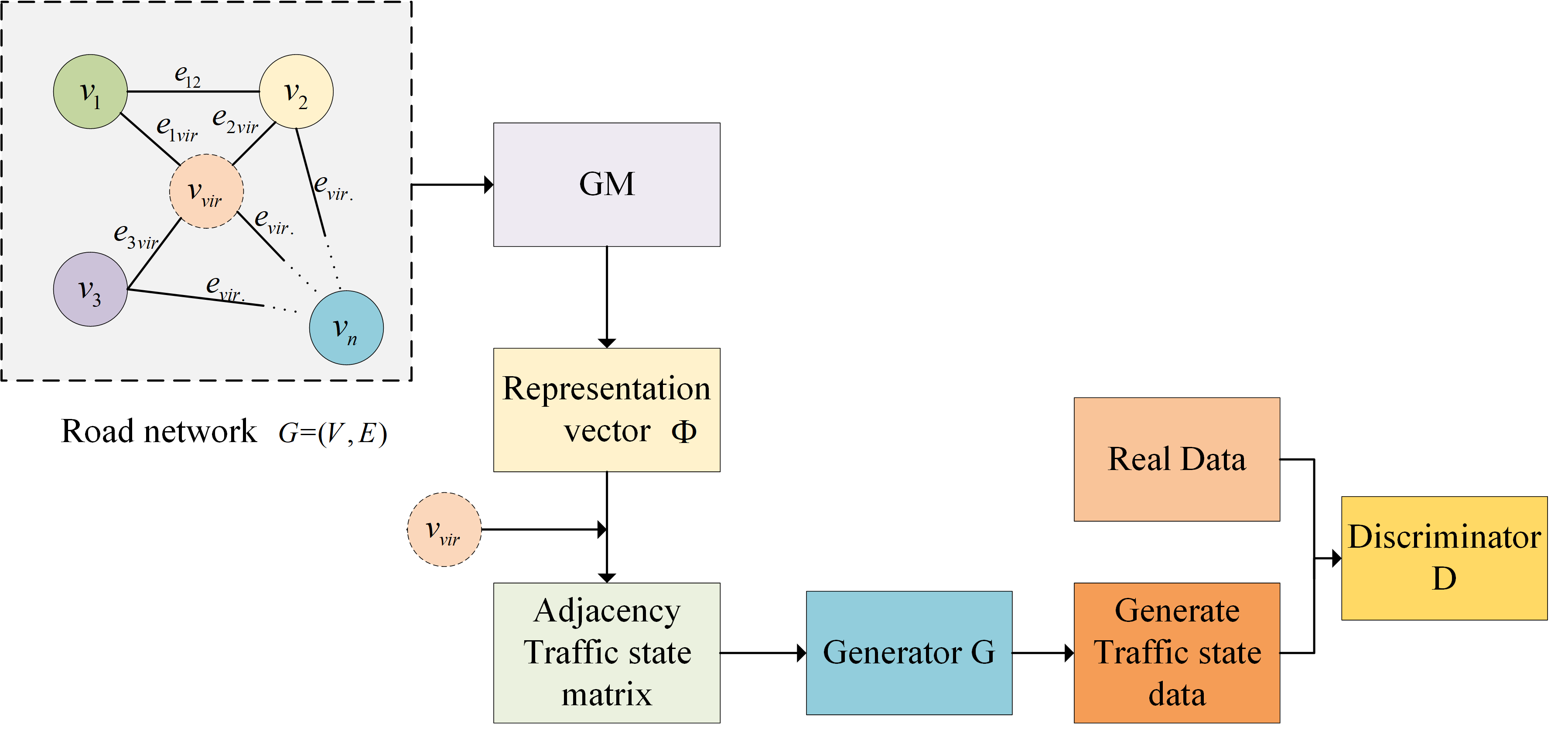 Part3
GAN,虚拟检测器数据的生成
Part3
Part2
方法介绍
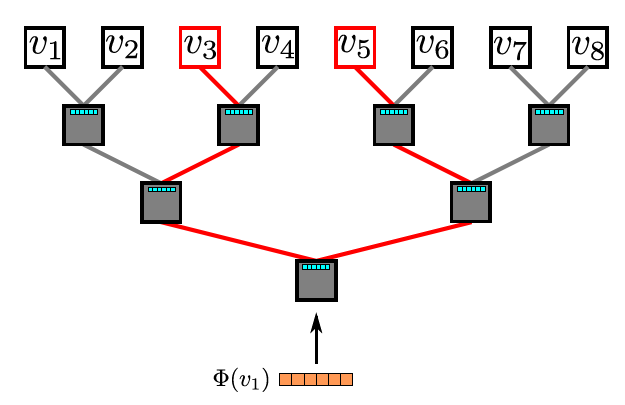 DeepWalk
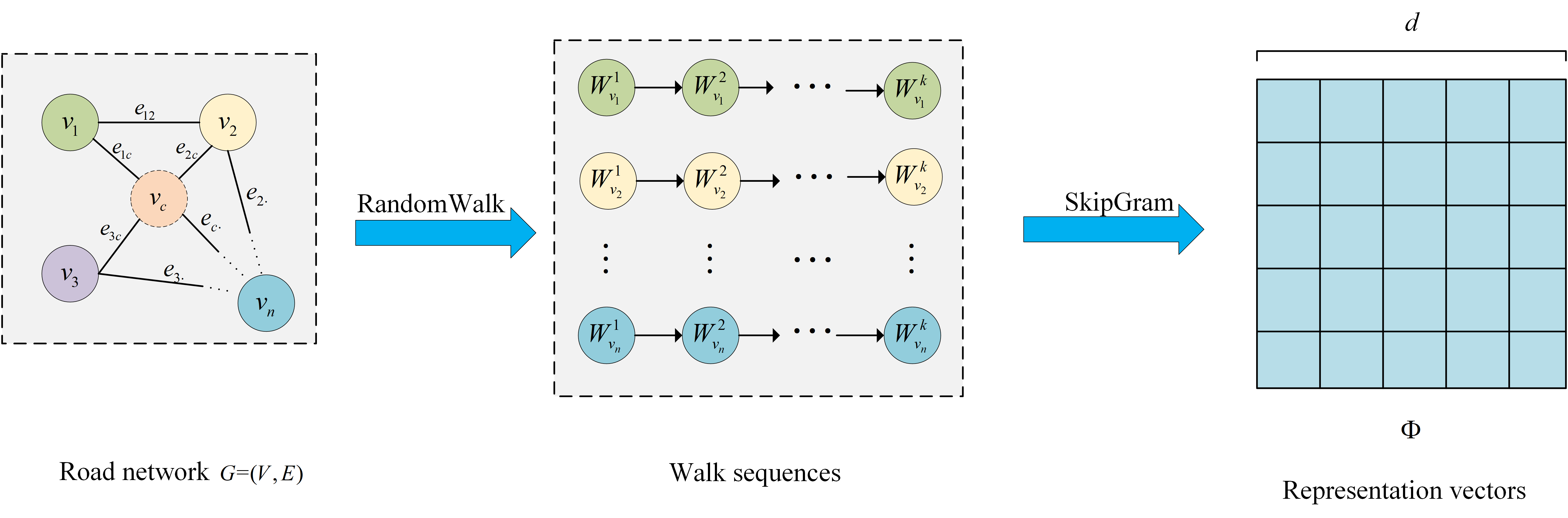 Hierarchical softmax：
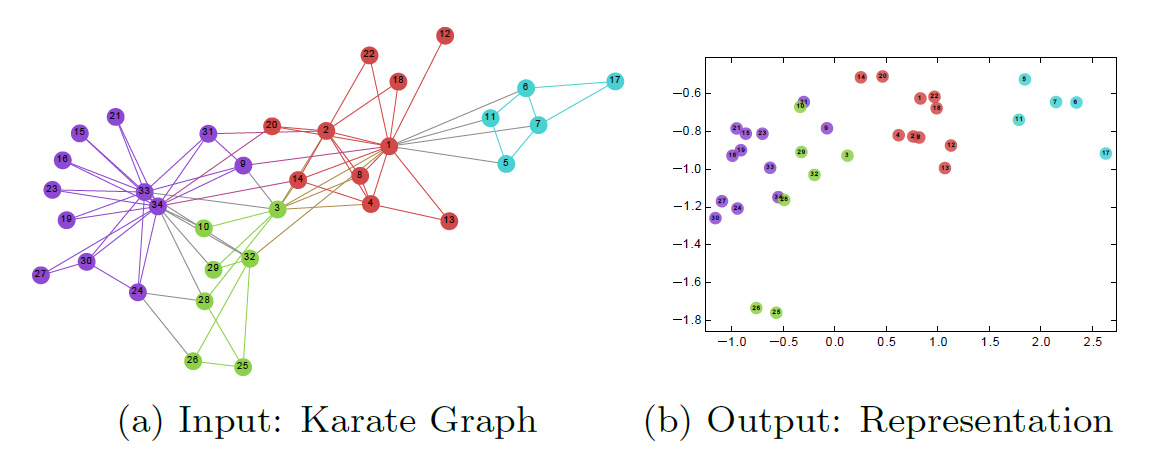 方法介绍
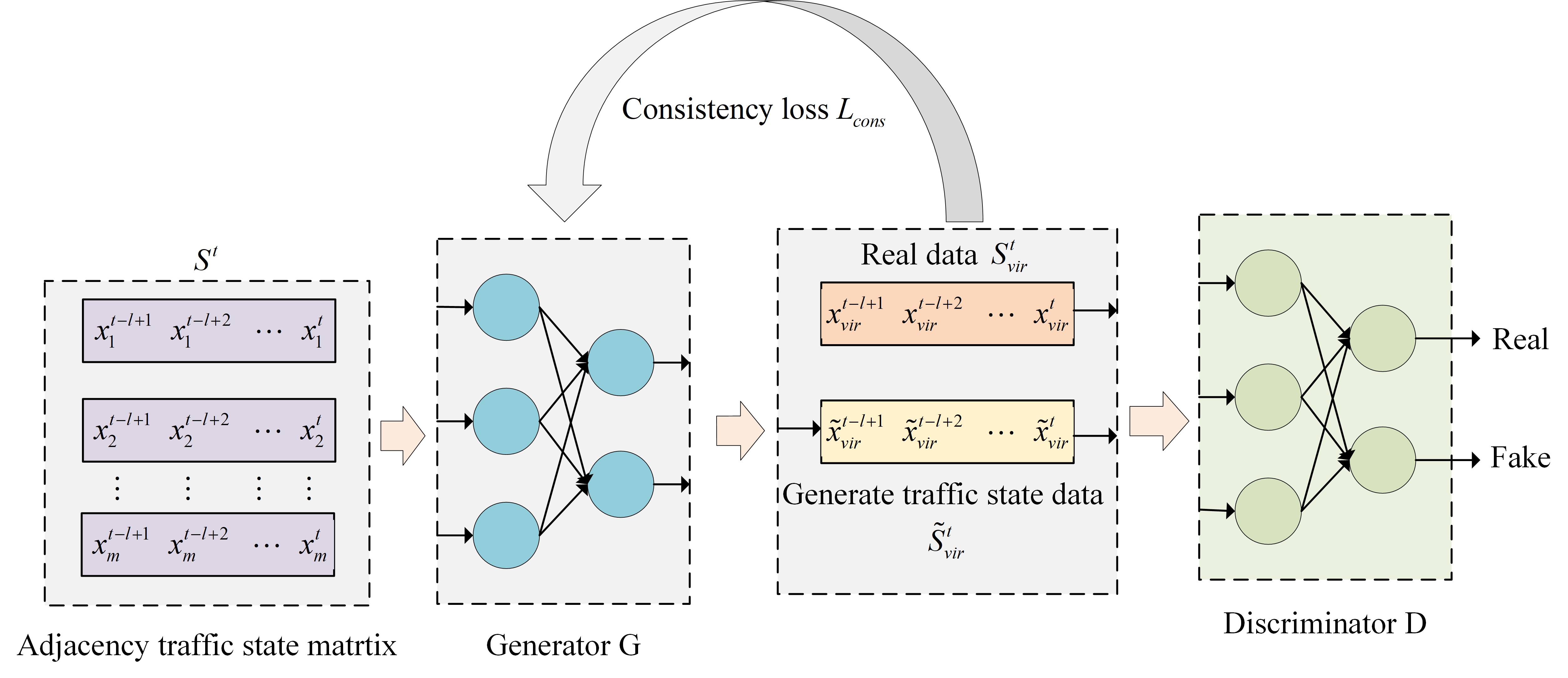 GAN
[Speaker Notes: 滑动窗口，生成器与判别器，重构误差]
实验设计
生成对抗网路中噪声的影响
滑动窗口大小的影响
工作日与休息日结果对比
与其他模型的对比
结果分析
滑动窗口大小与噪声的影响
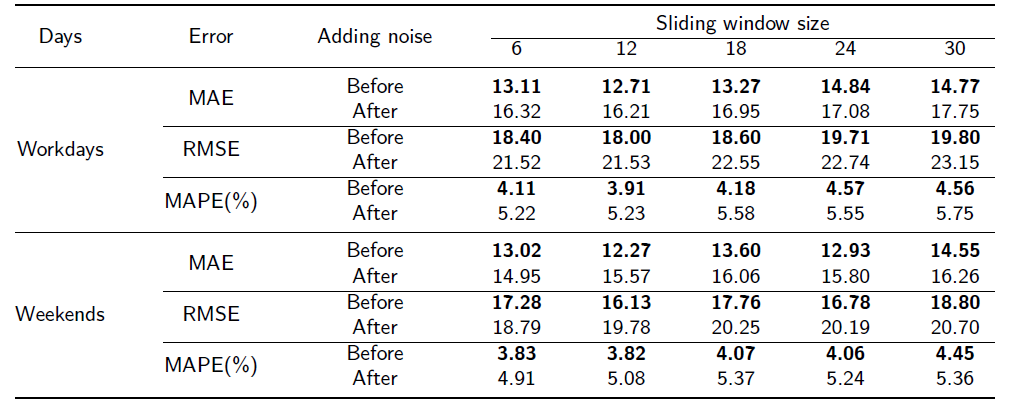 输入不加噪声各方面误差最小，滑动窗口大小为12时各方面误差最小
生成单个检测器数据结果对比
结果分析
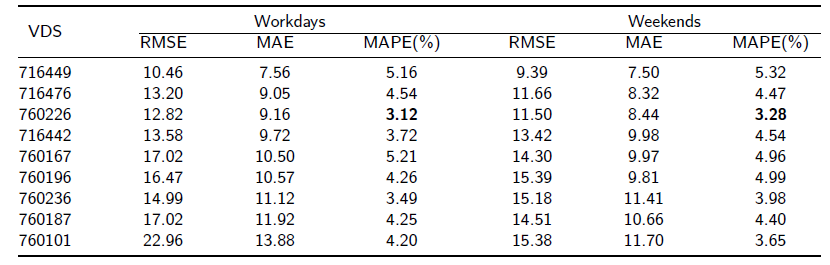 同时生成单个检测器
数据与多个检测器
数据结果对比
同时生成多个检测器数据结果对比
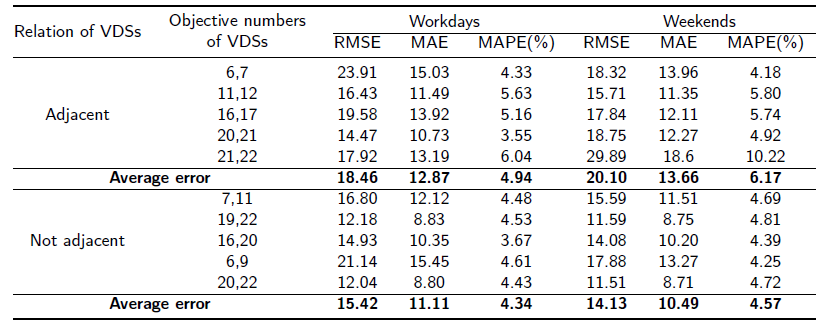 单个传感器生成精度较高
大部分工作日生成数据精度较高
（数据量大）
结果分析
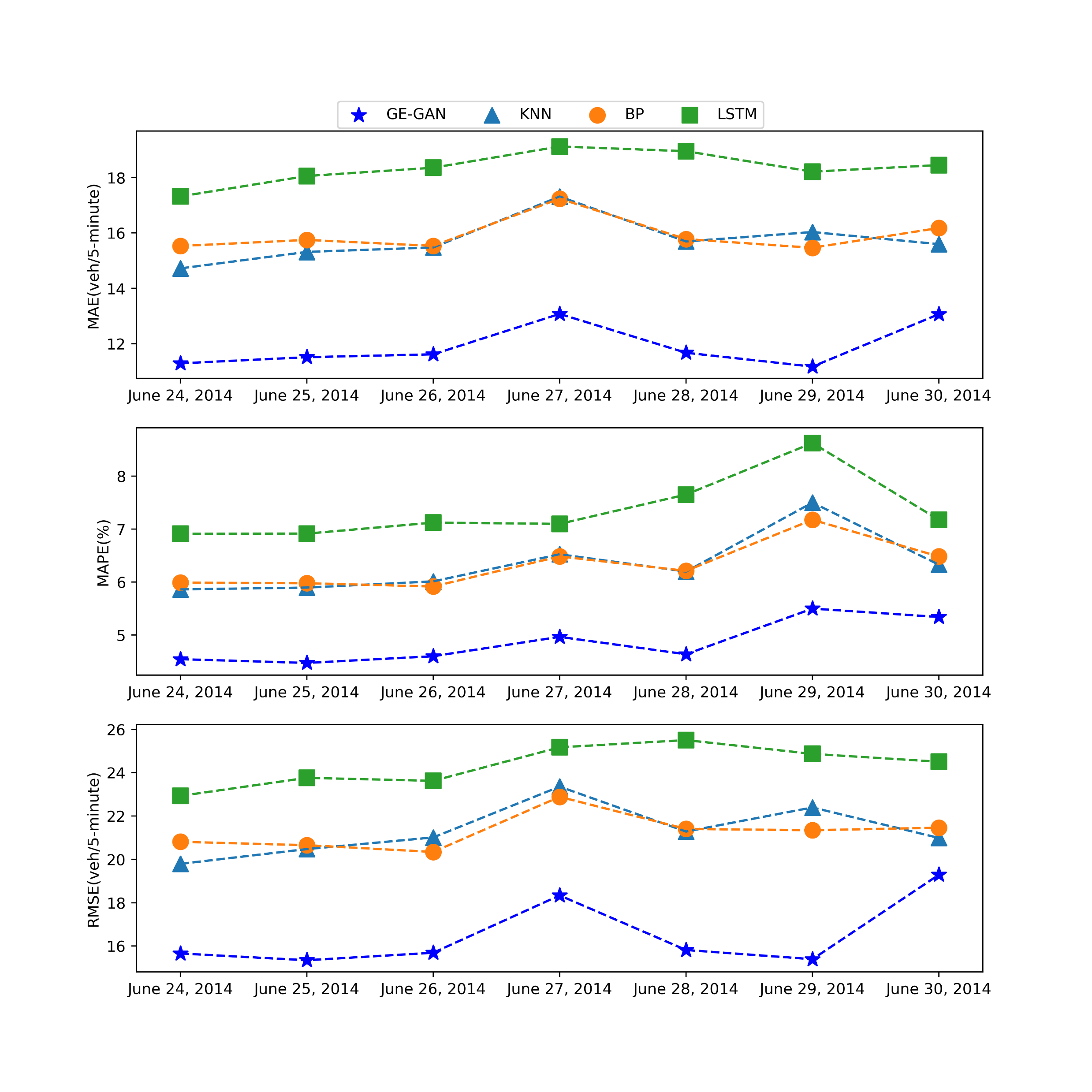 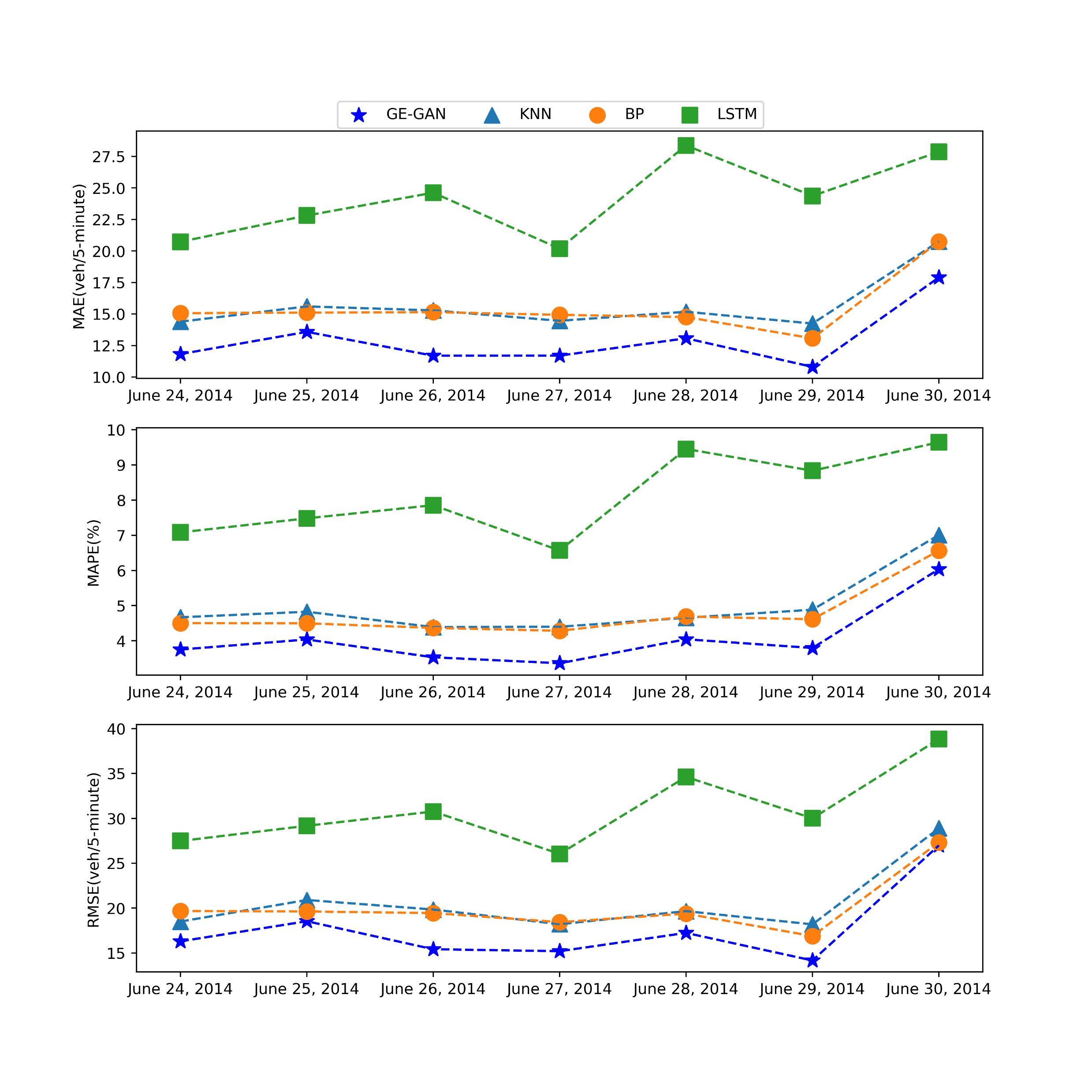 与其他模型结果对比图
单个检测器最后一周平均误差
多个检测器最后一周平均误差
GE-GAN生成数据误差最小
[Speaker Notes: LSTM误差最大，
BP与KNN误差相似]
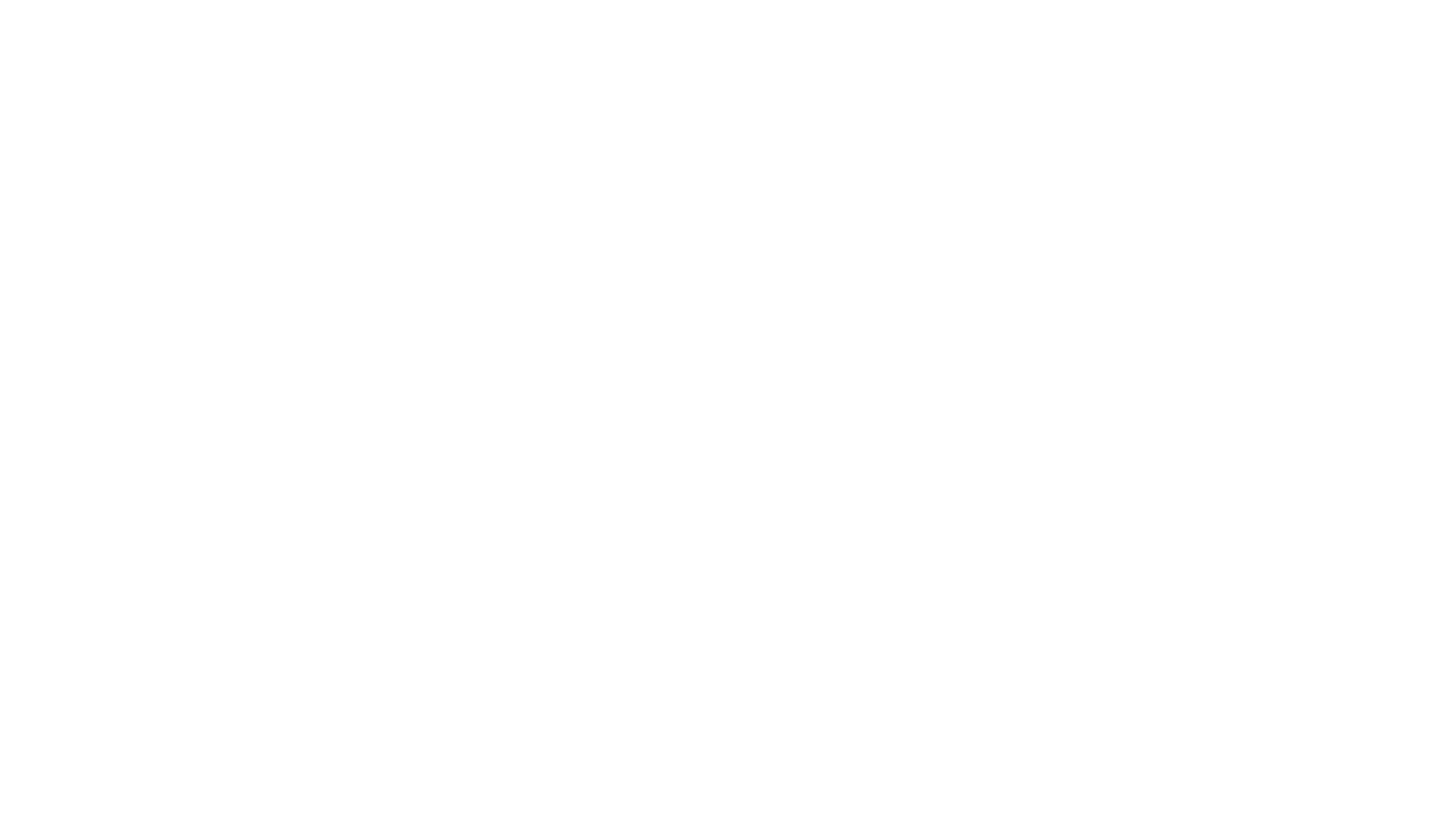 总结
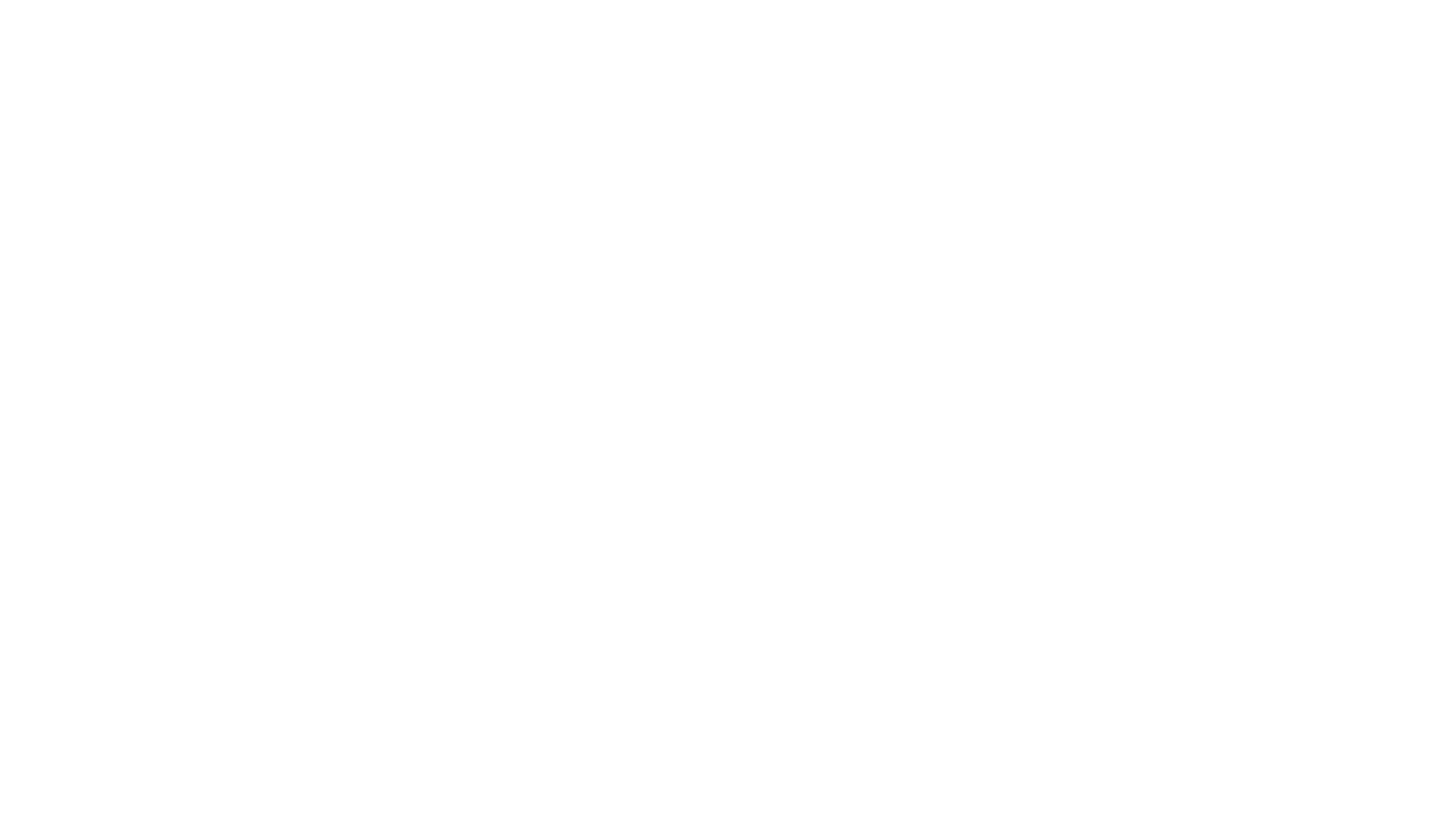 感谢聆听！
欢迎各位进行批评更正！